coltapulta
Maiz pulta
carnivora
petacereza
nuez
Nuez grande
girasol
Hierva pincho
galapeño
plantorcha
Lanza gisantes
girasol
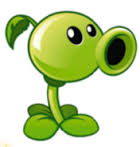 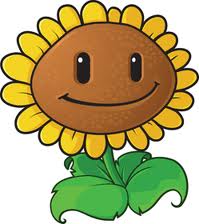 petazereza
nuez
Plantorcha
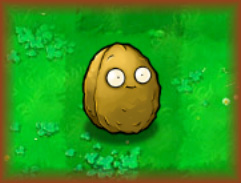 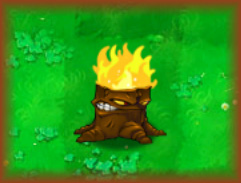 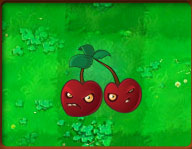 Hierba pincho
Nuez grande
jalapeño
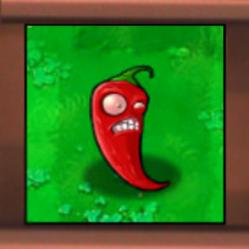 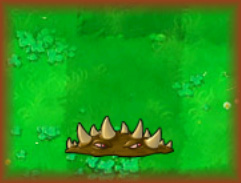 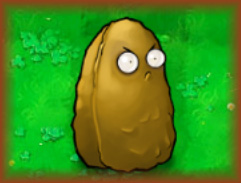 Pata pom
carnivora
trevol
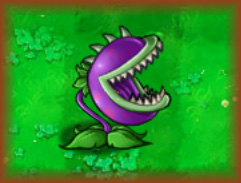 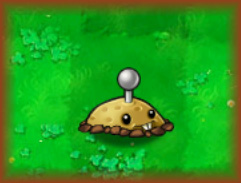 Doble guisante
Colta pulta
Maiz pulta
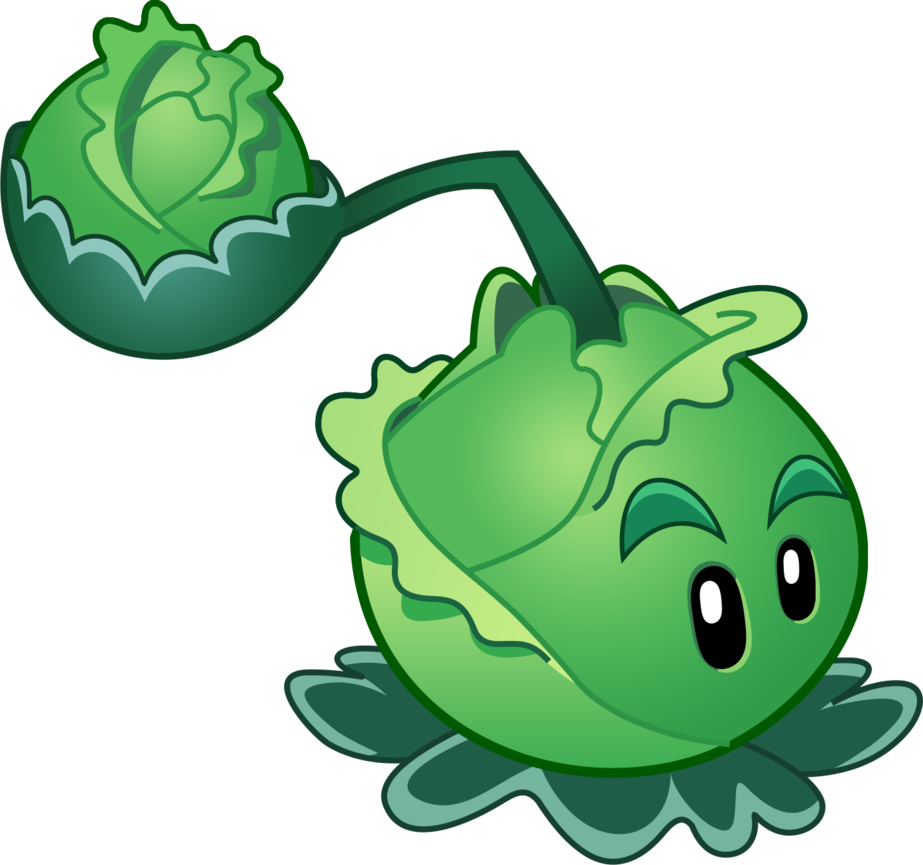 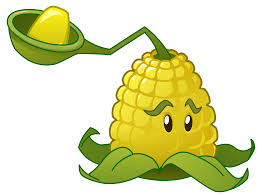 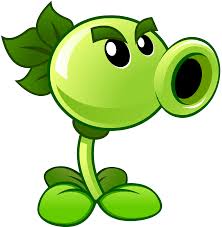 Seta acuatica
cactus
lampara
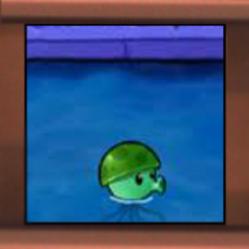 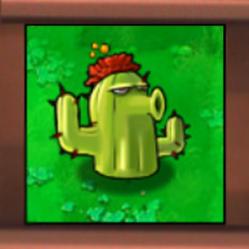 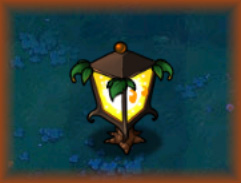 Traga tumbas
Seta de hielo
Seta solar
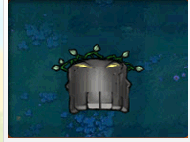 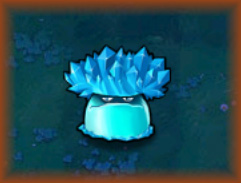 Humo seta
Seta asustada
Seta pom
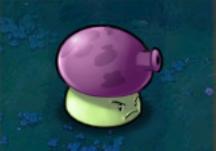 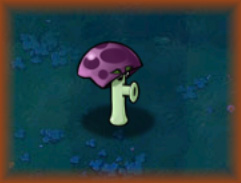 Melon pulta